Automotive Trends in
MCU/SoC Features:
Opportunities for Work in
GlobalPlatform
2025-05-22
Daisuke Moriyama
PRINCIPAL ENGINEER
Renesas Electronics Corporation
AST-AA-25-0025
Automotive in-vehicle Architecture
Today - Centralized architecture
Tomorrow - Zone architecture
Vehicle Level
Central compute/
Zone
Gateway
Domain control
Simple actuator
Simple actuator
Scalable & Easy to plug-in hardware 
Upgradable & Reusable software
Safe, redundant and streamlined network
AST-AA-25-0025
Automotive MCU/SoC security development
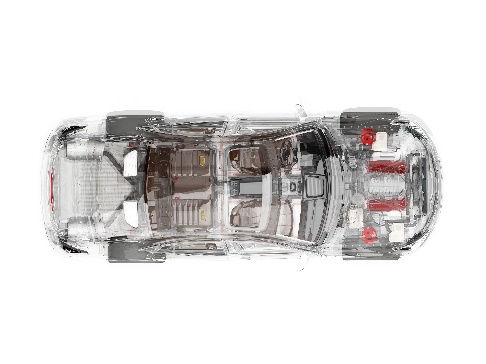 Automotive OEM and Tier1 companies
Request for Quotation
Develop and supply MCU/SoC
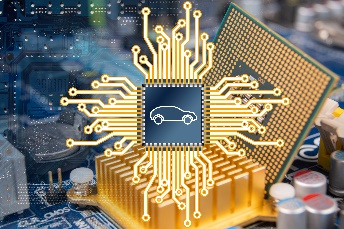 Semiconductor vendors
?
?
SESIP security functional requirements
Original J3101
SESIP PP for J3101? (future)
GP_FST_070
AST-AA-25-0025
Today’s talk
Today I focus on several gaps
from viewpoint of oneautomotive MCU/SoC vendor
AST-AA-25-0025
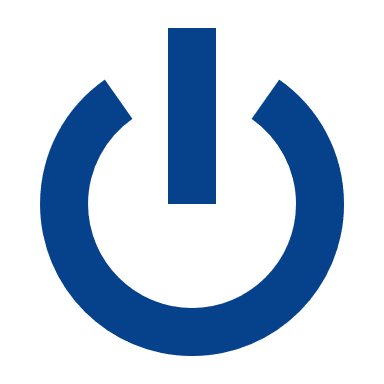 Gap 1: Crypto HW/SW test after power-on
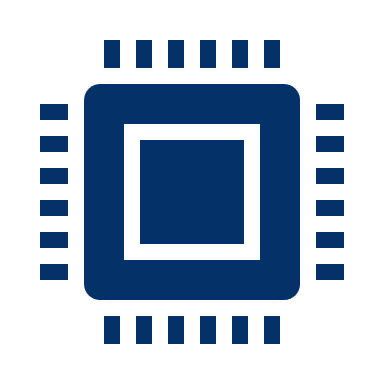 Startup flow several people imagine
Power ON
Automotive MCU
HSM
Flash
Cryptographic 
integrity
check
Application CPUs
Secure boot
CPU
Boot code
HSM FW
Peripheral IPs
Crypto HW
Crypto lib
Launch Application
App code
RAM
RAM
App data
AST-AA-25-0025
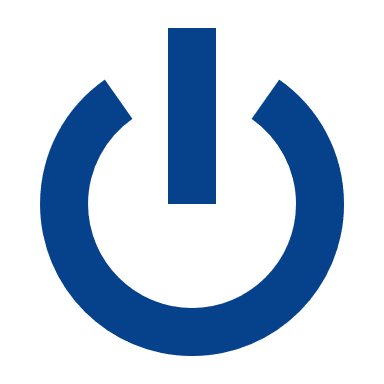 Gap 1: Crypto HW/SW test after power-on
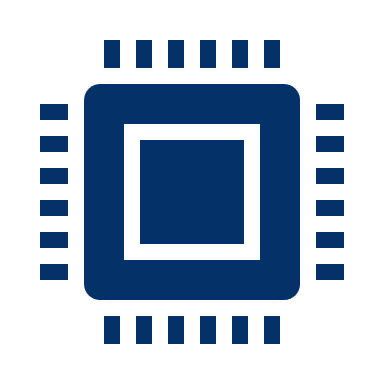 Real startup flow
Power ON
Automotive MCU
HSM
Flash
Input/Output 
check
Application CPUs
Power On Self Test (POST)
Logic BIST and Memory BIST
CPU
Boot code
HSM FW
Peripheral IPs
Crypto HW
Crypto lib
Secure boot
App code
Cryptographic 
integrity
check
RAM
RAM
App data
Launch Application
AST-AA-25-0025
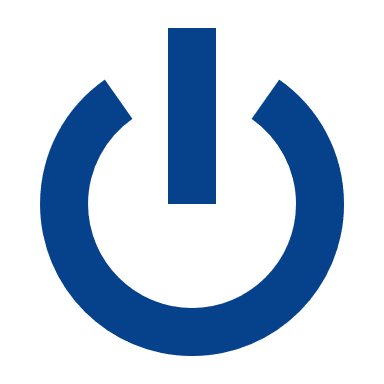 Gap 1: Crypto HW/SW test after power-on
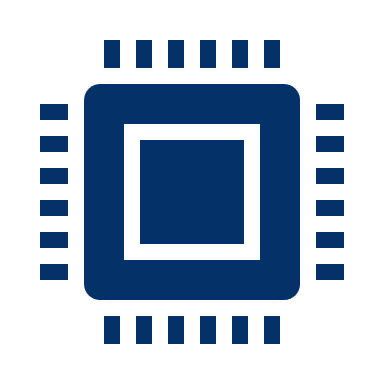 SESIP:
Only focus secure boot
Automotive MCU
HSM
Flash
Application CPUs
CPU
Boot code
J3101:
Require cryptographic algorithmself-test before secure boot

Its motivation will be to check crypto operation
HSM FW
Peripheral IPs
Crypto HW
Crypto lib
check w/ 
test vector
App code
RAM
RAM
App data
AST-AA-25-0025
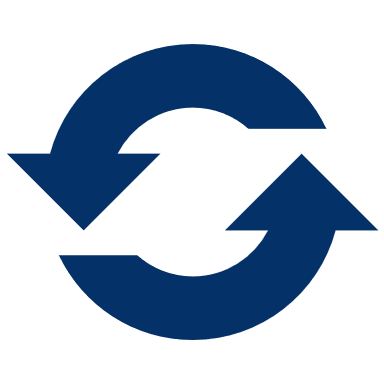 Gap 2: (Accidental) FW update failure
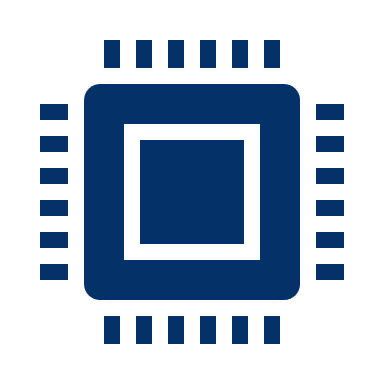 If integrity check & update are
successfully finished
       No trouble

If integrity check is failed
       No trouble

If integrity check is passed butoverwrite process is incidentally failed
       Problematic        (car becomes scrap!)
Automotive MCU
HSM
Flash
Accident happens
CPU
Boot code
Integrity OK
HSM FW
Crypto HW
Crypto lib
App code
RAM
RAM
App data
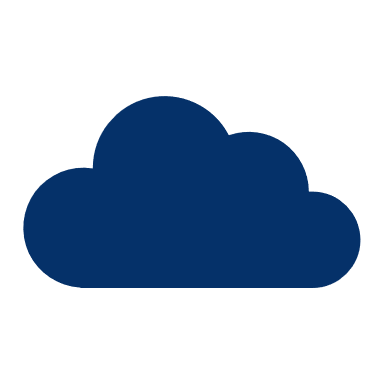 Update file
AST-AA-25-0025
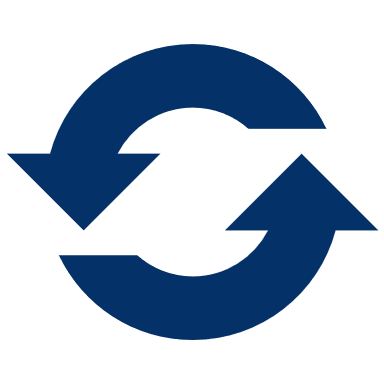 Gap 2: (Accidental) FW update failure
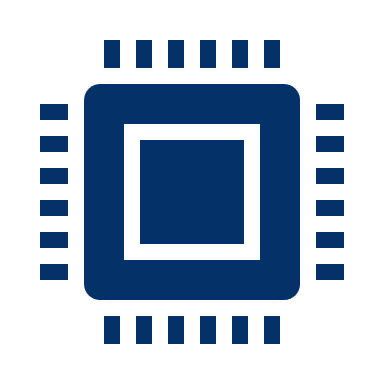 Automotive MCU
HSM
Flash
Double bank mechanism is adopted
(to enhance both safety & security)

When a failure happens, next activation
is proceeded from the other bank
Boot code
CPU
Boot code
HSM FW
HSM FW
Crypto lib
Crypto HW
Crypto lib
App code
App code
RAM
App data
bank 0
bank 1
AST-AA-25-0025
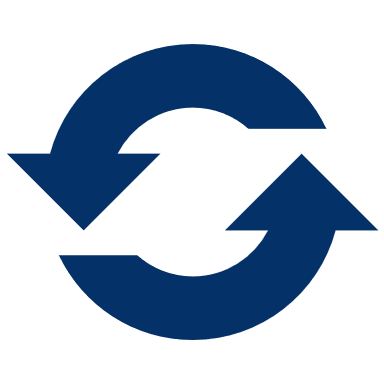 Gap 2: (Accidental) FW update failure
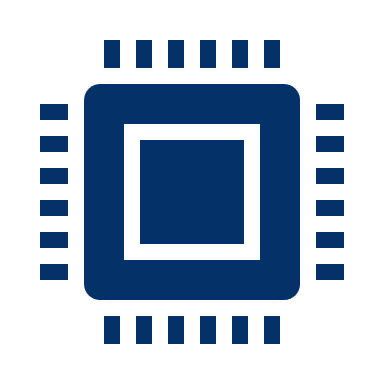 SESIP:
While FW update is required, no criteria 
to support double bank mechanism
Automotive MCU
HSM
Flash
Boot code
CPU
Boot code
J3101:
Require fallback to prevent system failure

Example includes “dual memory” 
architecture (as left figure)
HSM FW
HSM FW
Crypto lib
Crypto HW
Crypto lib
App code
App code
RAM
App data
bank 0
bank 1
AST-AA-25-0025
APP
Gap 3: How to check Application CPU
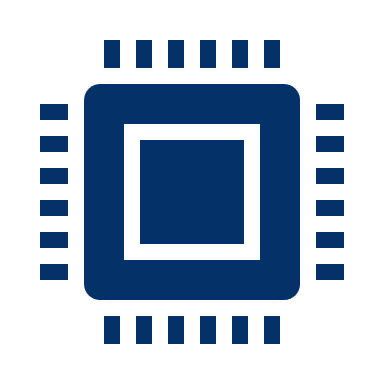 Automotive MCU/SoC
Crypto operation 
request
HSM
Application CPU 1
HSM must securely manage
secret keys for each application CPU
CPU
Application CPU 2
Crypto operation 
result
Crypto HW
...
How does HSM identify application CPUs?
Application CPU n
RAM
AST-AA-25-0025
APP
Gap 3: How to check Application CPU
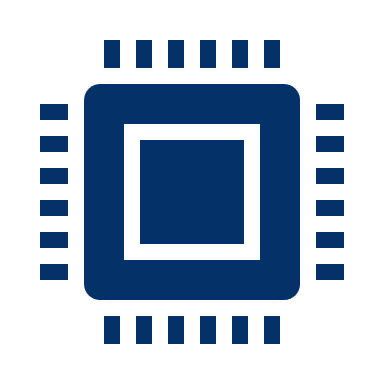 A simple solution: Assign static ID in HW
or setup dedicated ID from HSM

The assigned ID can be transferred as a 
sideband information in the system bus


No application CPU/SW cannot cheat ID!
Automotive MCU/SoC
Crypto operation 
request
HSM
Application CPU 1
CPU
Application CPU 2
Crypto operation 
result
Crypto HW
...
Application CPU n
RAM
ID config HW
write
allocate
AST-AA-25-0025
APP
Gap 3: How to check Application CPU
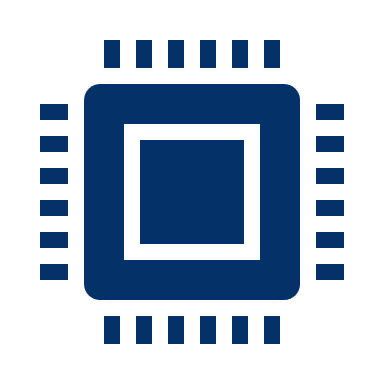 SESIP:
No focus on this issue
Automotive MCU/SoC
Crypto operation 
request
HSM
Application CPU 1
J3101:
Require prior authorization
before crypto operation

If J3101 follows FIPS140, this requires
  - ID-password authentication or
  - cryptographic authentication    (MAC or signature)
CPU
Application CPU 2
Somewhat 
authentication
Crypto HW
...
Application CPU n
Crypto operation 
result
RAM
AST-AA-25-0025
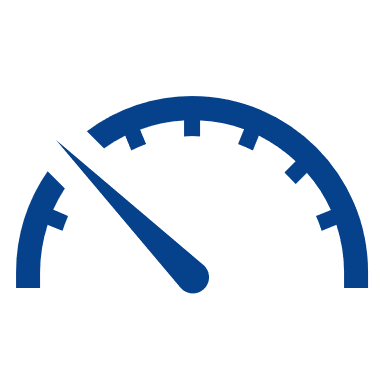 Gap 4: Performance of crypto operation
V2x communication requires digital signature     e.g., 1000 signatures per second
Internet communication requires encrypteddata transaction (with TLS)     e.g., 10Gbps for 5G network

Secure boot requires low-latency signatureverification or MAC verification     e.g., xxx ms until application OS starts
In-vehicle communication requires low-latencyCMAC     e.g., 100 us for 1 AES block
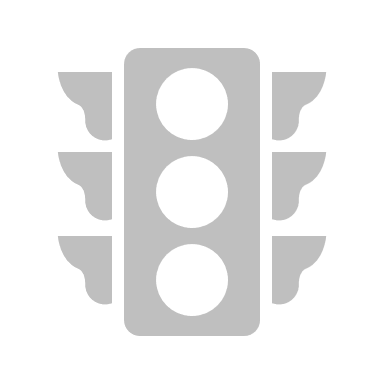 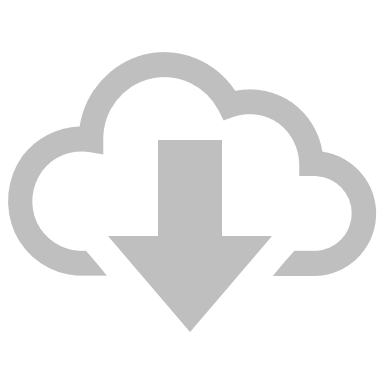 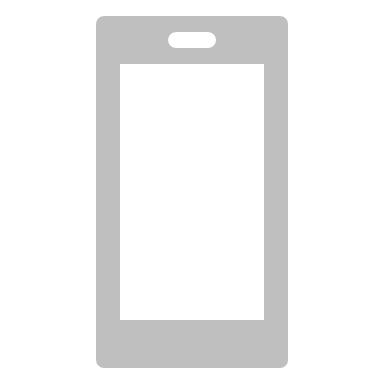 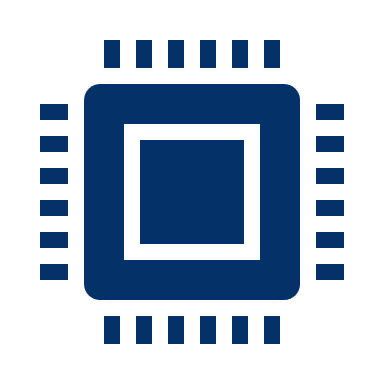 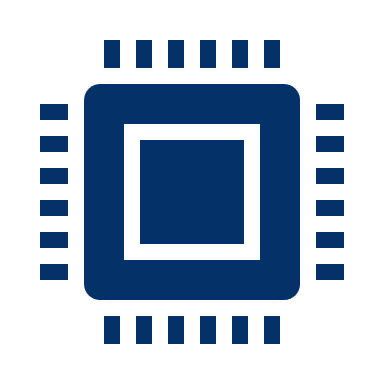 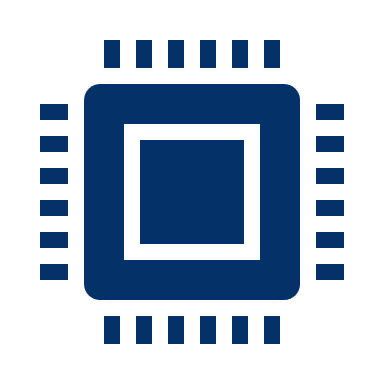 ...
AST-AA-25-0025
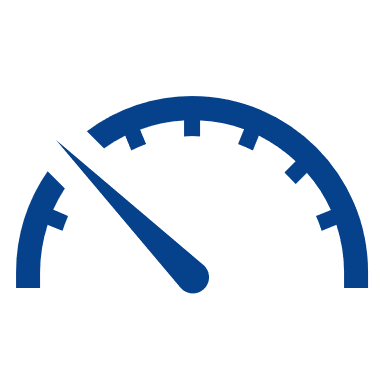 Gap 4: Performance of crypto operation
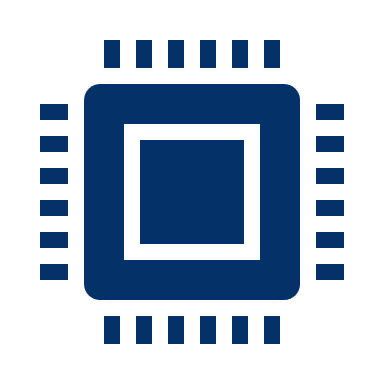 Pure SW implementation
Automotive MCU/SoC
100x-1000x throughput
HSM
AES HW
Crypto HW acceleration
CPU
SHA2 HW
SHA3 HW
Crypto HW support is natural
to cover many scenarios 

High-throughput and latency demands are higher than typical IoT devices
Crypto HW
RSA/ECC HW
RAM
TRNG
AST-AA-25-0025
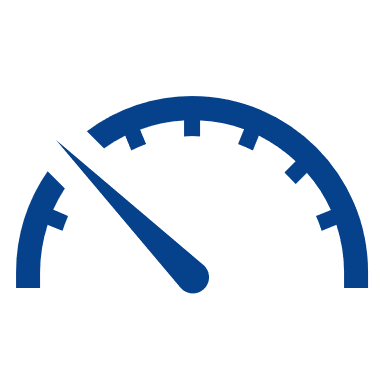 Gap 4: Performance of crypto operation
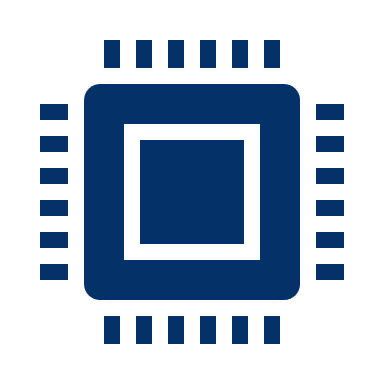 SESIP:
No throughput criteria for crypto operation
Automotive MCU/SoC
HSM
AES HW
CPU
J3101:
No throughput criteria for crypto operation
SHA2 HW
SHA3 HW
Crypto HW
RSA/ECC HW
RAM
Performance criteria depends on 
each use-case and OEM
TRNG
AST-AA-25-0025
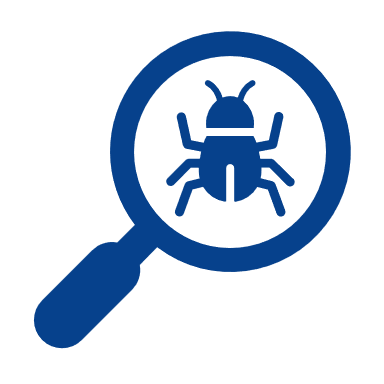 Gap 5: debug isolation
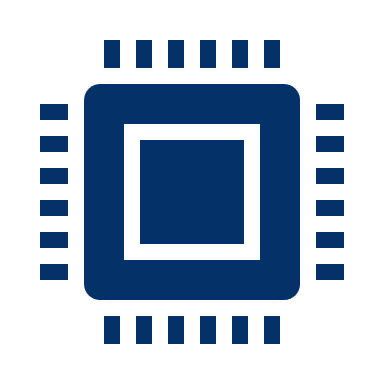 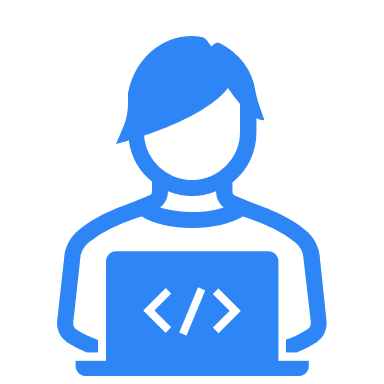 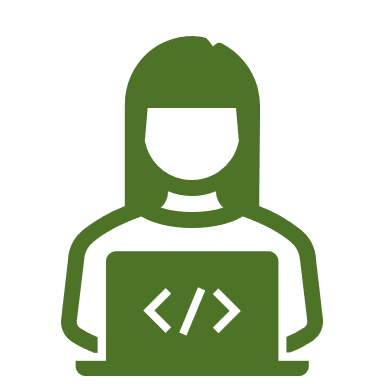 Automotive MCU/SoC
SW2 developer
SW1 developer
RAM
HSM
Application CPU 1
SW1 for CPU 1
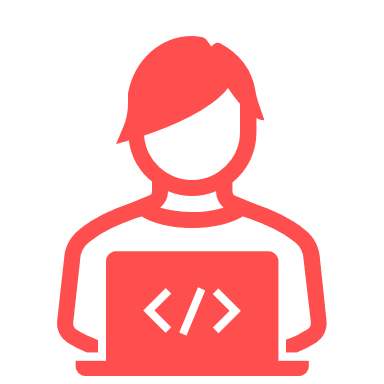 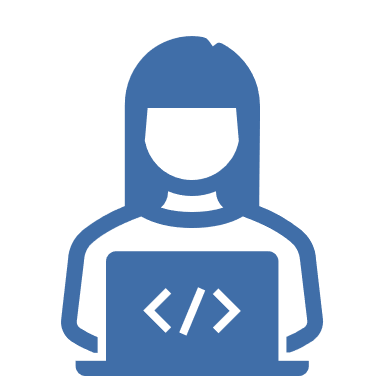 CPU
Application CPU 2
SW2 for CPU 2
HSM developer
SWn developer
Crypto HW
...
Many companies involve
automotive software development
Application CPU n
SWn for CPU n
RAM
HSM FW
AST-AA-25-0025
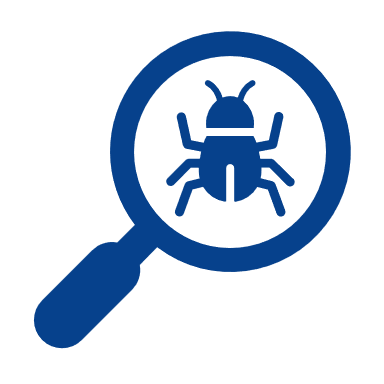 Gap 5: debug isolation
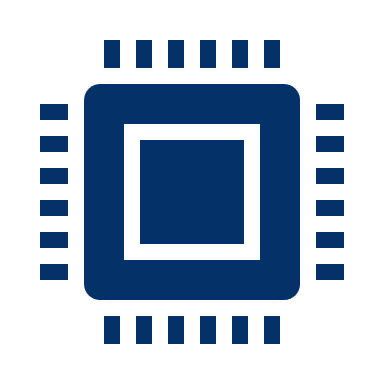 config
Automotive MCU/SoC
RAM
HSM
Application CPU 1
SW1 for CPU 1
CPU
Application CPU 2
SW2 for CPU 2
Crypto HW
...
Many companies involve
automotive software development

Debug access area should be isolatedeven in application area
Application CPU n
SWn for CPU n
RAM
HSM FW
AST-AA-25-0025
SESIP:
Multiple developers are not so focusedin secure debug

For in-field operation (not debug), 
SESIP defines several isolations
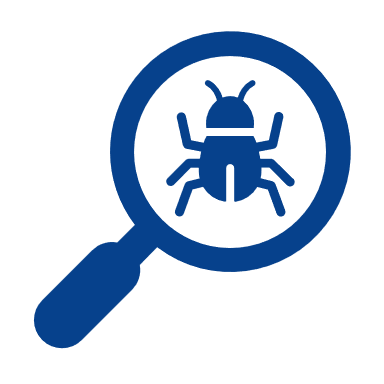 Gap 5: debug isolation
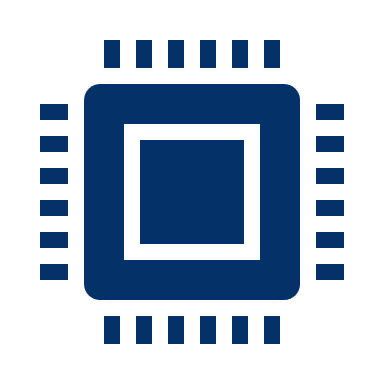 Automotive MCU/SoC
RAM
HSM
Application CPU 1
SW1 for CPU 1
Application
HSM
CPU
HSM1
HSM2
Application CPU 2
SW2 for CPU 2
Application1
Application2
Crypto HW
...
Application CPU n
SWn for CPU n
J3101:
Require HSM/normal debug isolation only
RAM
HSM FW
Application
HSM
AST-AA-25-0025
Future argument
Several SESIP and J3101 
requirements are related to
application layer security and operational issues

How to find the gap in them 
may be provided by OEM/Tier1
AST-AA-25-0025
SUMMARY
Automotive MCU/SoC include practical security features
Other semiconductor vendors may provide additional security features... please share!

I wish GlobalPlatform extracts real demands from automotive OEM/Tier1/chip vendors to establish usable certification and standardization
AST-AA-25-0025
Renesas.com
AST-AA-25-0025